Today’s Reading
Step 1: Skim through the entire passage.  Look for main ideas.

Step 2: Read the passage as a class.  Highlight main ideas.

Step 3: Complete the questions on your own.

Step 4: Review answers as a class.
Let’s Recap KE and PE…
http://www.youtube.com/watch?v=vl4g7T5gw1M&feature=related
Skate Park Simulation
http://phet.colorado.edu/en/simulation/energy-skate-park
Entrance Question
Explain the energy involved in the two images.  
Be sure to include kinetic energy and potential energy in your answer.
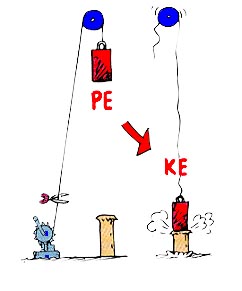 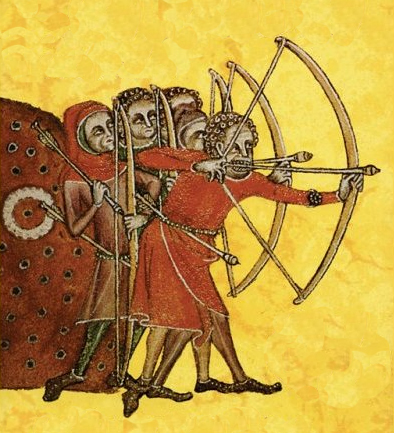 Gravitational Potential Energy
What is the difference between potential energy (PE) and gravitational potential energy (GPE)?
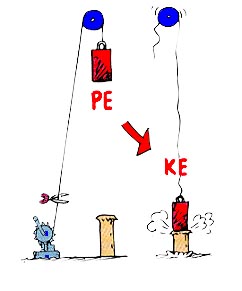 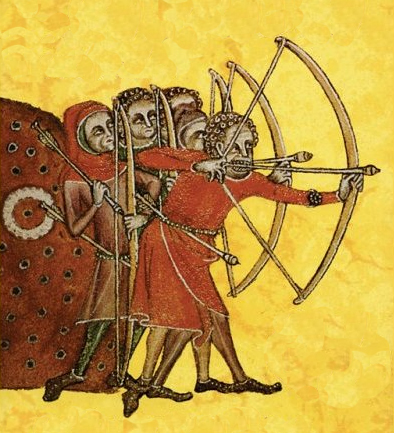 Gravitational Potential Energy
Definition: 

the energy an object possesses because of its position in a gravitational force field
Gravitational Potential Energy
What two factors affect an object’s GPE?
Gravitational Potential Energy
How could we test this to be sure?  


Materials:
Hollow plastic egg, pennies, open container of sand, meter sticks
Variable: Height
Variable: Mass
In your notes…
Gravitational Potential Energy
Definition: the energy an object possesses because of 		     its position in a gravitational force field
Factors Affecting GPE:
Height: the greater the height, the more GPE the object will have
Mass: the greater the mass, the more GPE the object will have
Entrance Question
Why do engineers design the beginning of most roller coasters the same way?  Use the terms below in your response.
kinetic energy & potential energy

http://www.youtube.com/watch?v=yOTgWr0J1Bw
Marble Track Lab
Materials:
Pencil
Two coloring utensils (colored pencils or highlighters)
Marble Track Lab handout

Expectations:
Collaborate respectfully		-  Stay on task
Be creative				-  Use the materials appropriately
Follow directions carefully	-  Wait patiently at checkpoints
Marble Track Lab
Greens: Back of the room                                 		Yellows: Front of the room
Marble Track Lab
Materials:
Pencil
Two coloring utensils (colored pencils or highlighters)
Marble Track Lab handout

Expectations:
Collaborate respectfully		-  Stay on task
Be creative				-  Use the materials appropriately
Follow directions carefully	-  Wait patiently at checkpoints